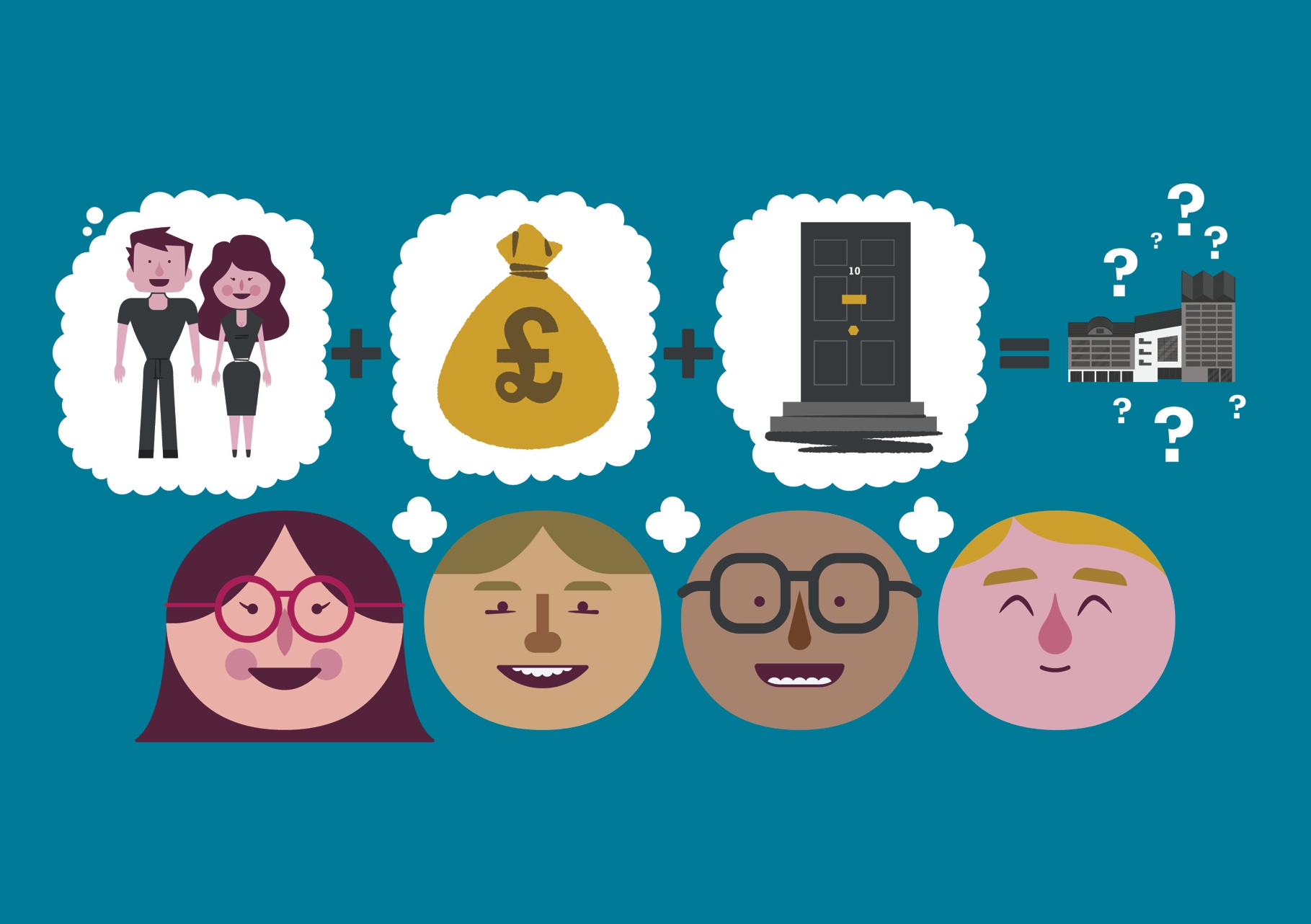 The student academic experience: how do we respond to the challenge?
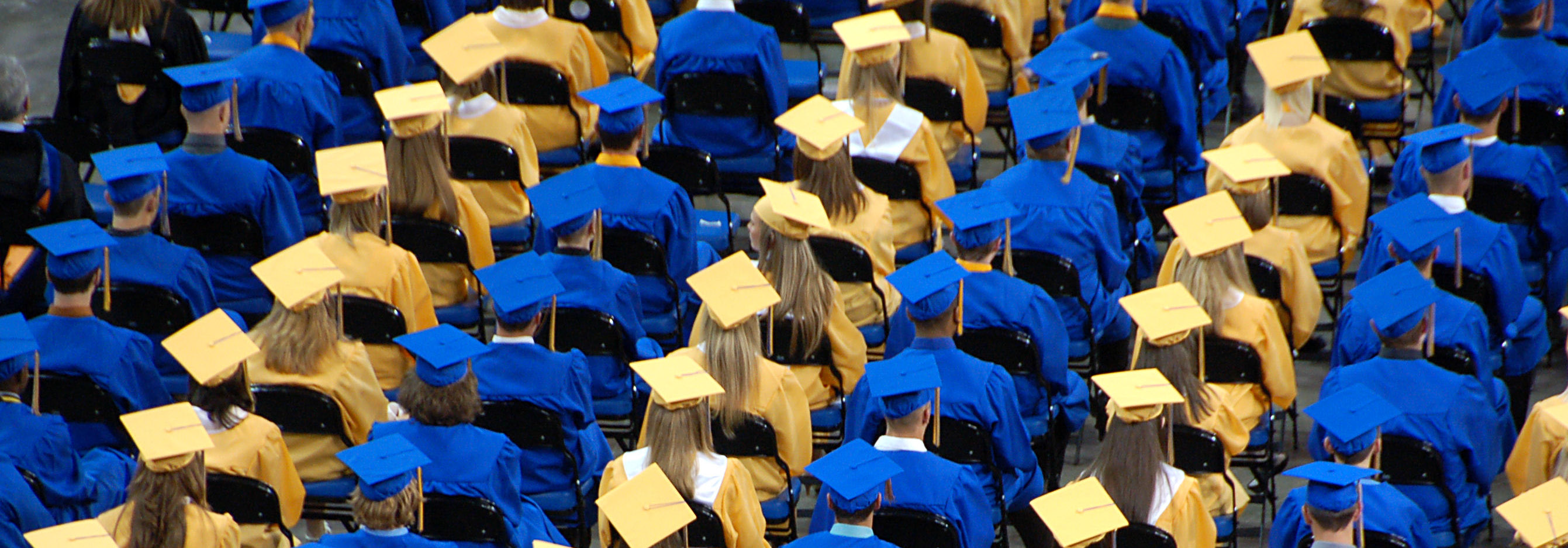 Libby Hackett, Chief Executive
University Alliance
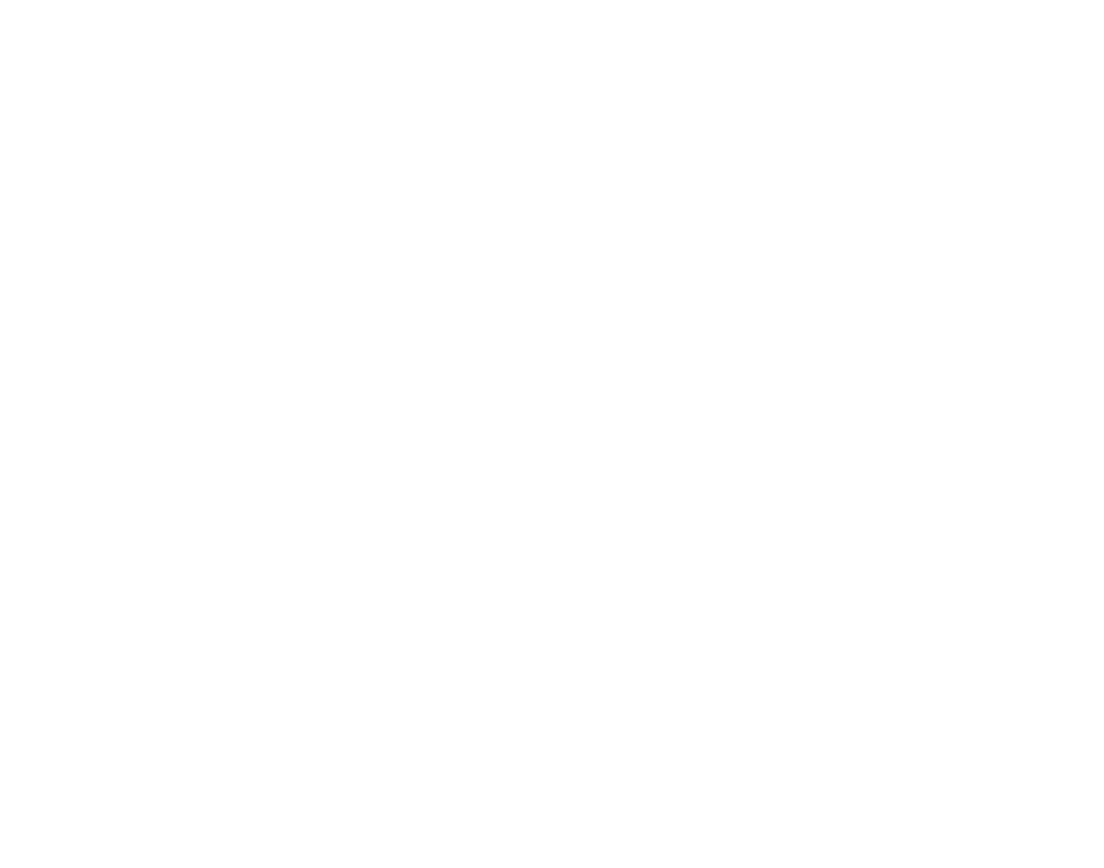 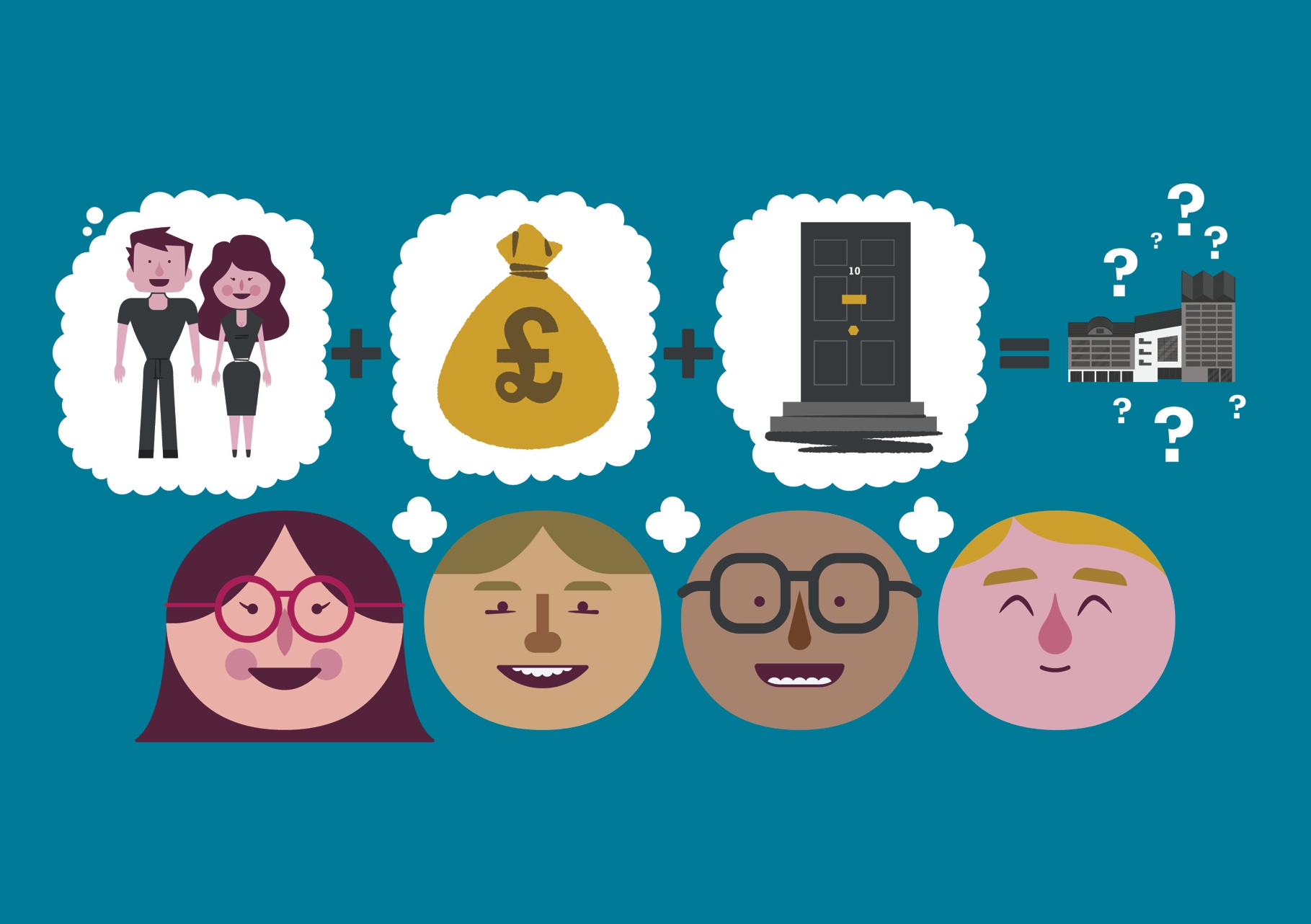 2014 Student Academic Experience Survey report – some figures
​
86% overall satisfaction rate

52.1%		 36.3% value for money

48%  would redirect investment into reducing fees
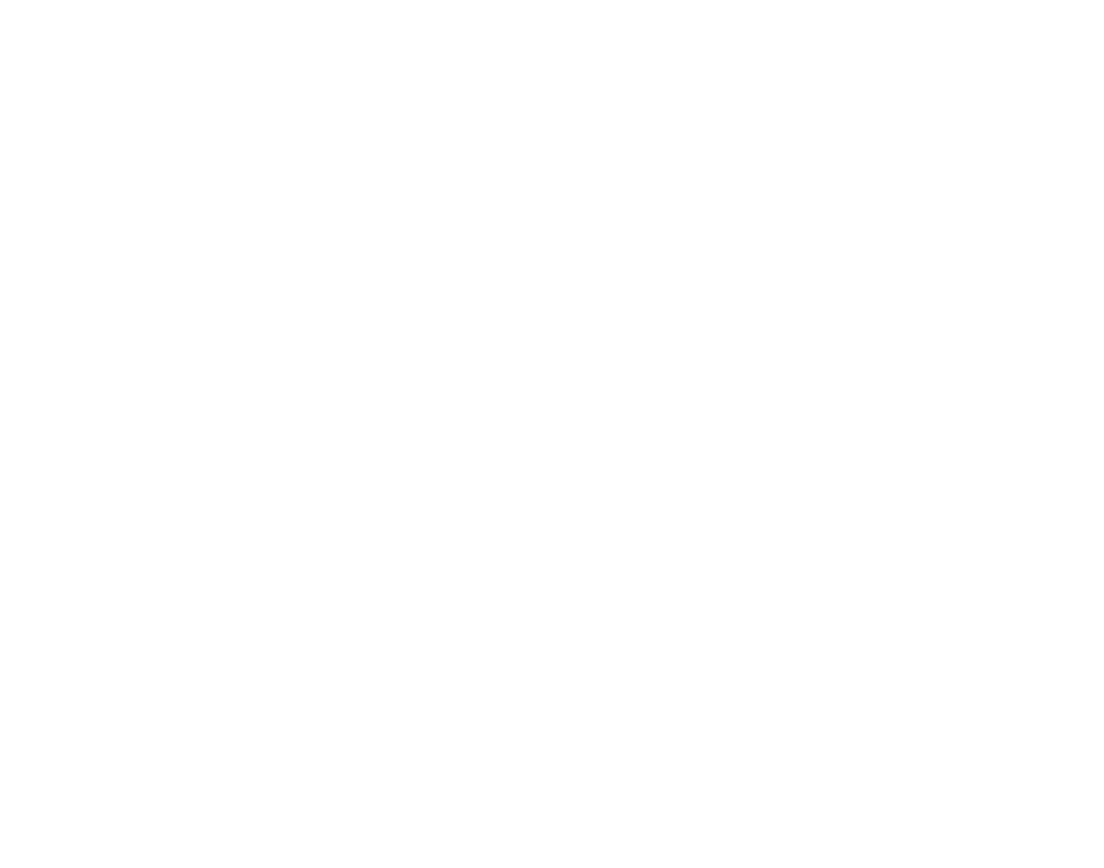 [Speaker Notes: An overall satisfaction rate of 86% from students about their courses is an outstanding achievement across the sector.  However, HEPI and HEA’s work does throw up some important challenges for us all.

The reduced perception of value for money in the new fee regime is a serious issue that deserves proper consideration, especially when 48% of students would prioritise directing investment into reducing fees - higher than any other area for investment including contact hours, class size or facilities.

There is an associated issue about the lack of transparency in our £9,000 fee system.

It is not surprising that students have an issue with value for money when they think they are paying an inflated sticker price of £9,000.  But this is not a real reflection of the balance of private and public contribution to the cost of their degree.

The Government is actually paying for about 50% of the cost of higher education - including a 45% subsidy on all fee loans.  This means that the 'average' graduate will actually contribute less than £5,000 over their lifetime, per year of study, against a £9,000 headline fee.

This is a confusing system and we should not be surprised that students are questioning value for money when the system is so opaque.  University Alliance has been focussing on this issue as part of our Uni_funding work and we will be launching a set of proposals in June.

However, I am going to focus on a second challenge for the remainder of my time today – quality.  The HEPI-HEA work provides a snapshot of the student academic experience over the past year.  I want to now project forward and consider the challenges our system is likely to face given the considerable pace of change we now face.  Indeed this is the topic of a University Alliance report being launched today – How do we ensure quality in an expanding system?]
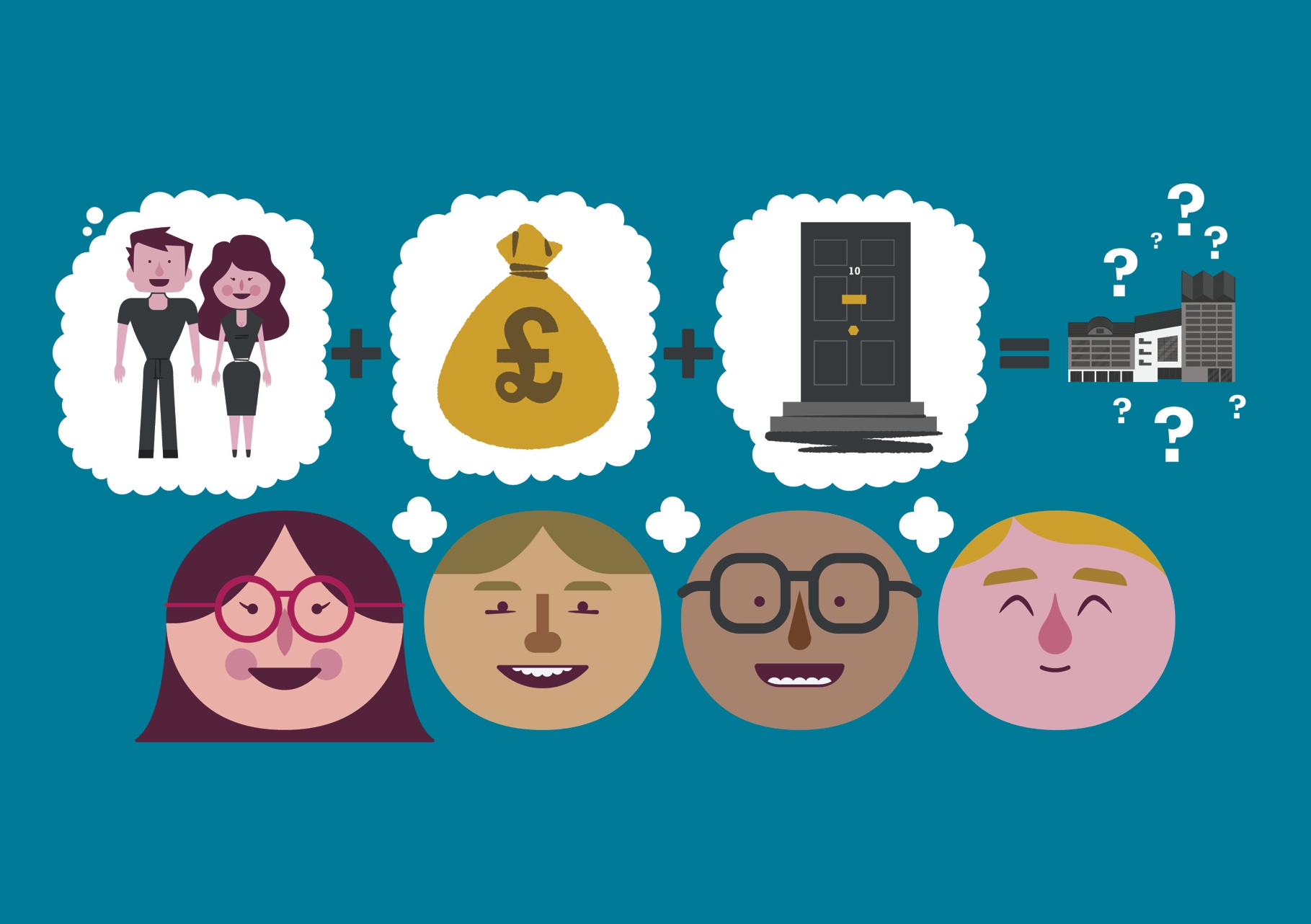 What I’m going to say: responding to the challenge…
​
Let’s hear from the students

Quality will keep rising up the agenda

Value for money
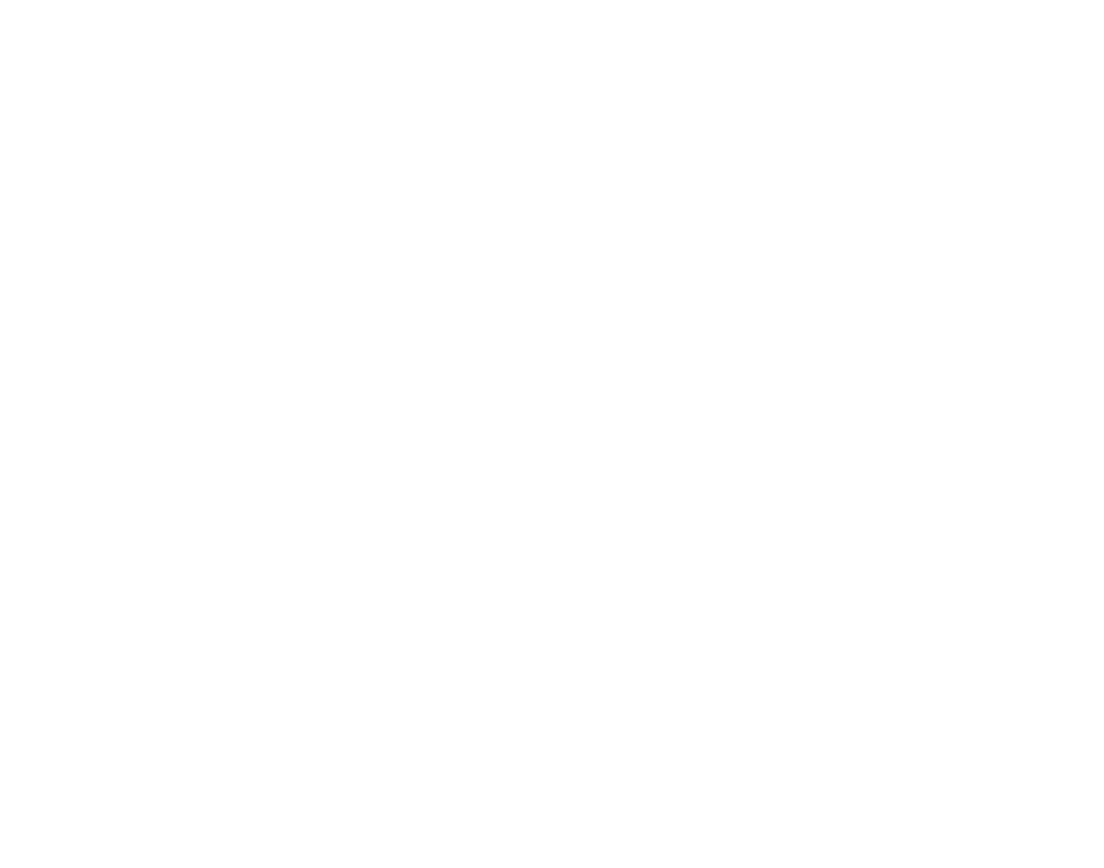 [Speaker Notes: An overall satisfaction rate of 86% from students about their courses is an outstanding achievement across the sector.  However, HEPI and HEA’s work does throw up some important challenges for us all.

The reduced perception of value for money in the new fee regime is a serious issue that deserves proper consideration, especially when 48% of students would prioritise directing investment into reducing fees - higher than any other area for investment including contact hours, class size or facilities.

There is an associated issue about the lack of transparency in our £9,000 fee system.

It is not surprising that students have an issue with value for money when they think they are paying an inflated sticker price of £9,000.  But this is not a real reflection of the balance of private and public contribution to the cost of their degree.

The Government is actually paying for about 50% of the cost of higher education - including a 45% subsidy on all fee loans.  This means that the 'average' graduate will actually contribute less than £5,000 over their lifetime, per year of study, against a £9,000 headline fee.

This is a confusing system and we should not be surprised that students are questioning value for money when the system is so opaque.  University Alliance has been focussing on this issue as part of our Uni_funding work and we will be launching a set of proposals in June.

However, I am going to focus on a second challenge for the remainder of my time today – quality.  The HEPI-HEA work provides a snapshot of the student academic experience over the past year.  I want to now project forward and consider the challenges our system is likely to face given the considerable pace of change we now face.  Indeed this is the topic of a University Alliance report being launched today – How do we ensure quality in an expanding system?]
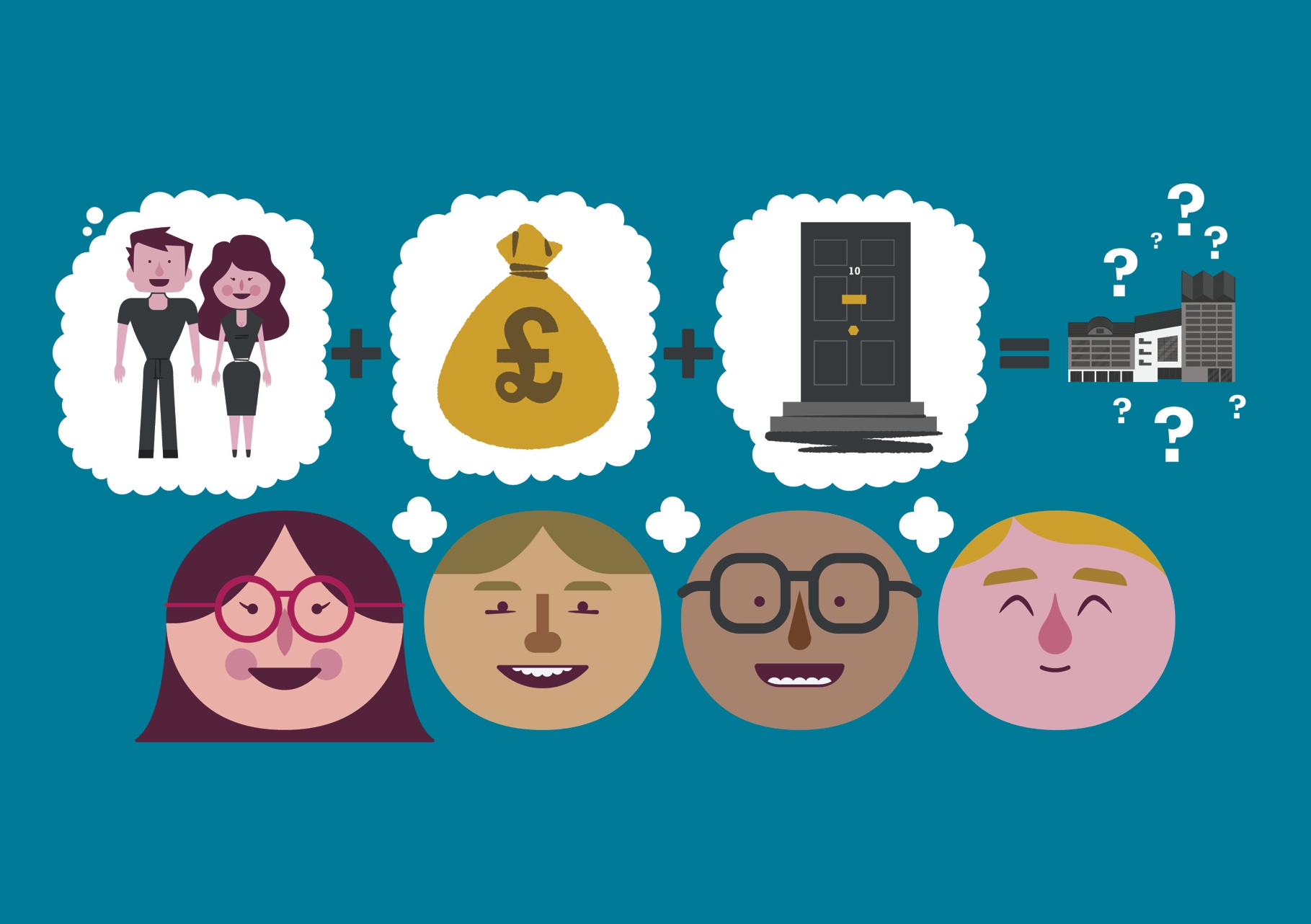 Breadth and depth of university experience – more than just a degree
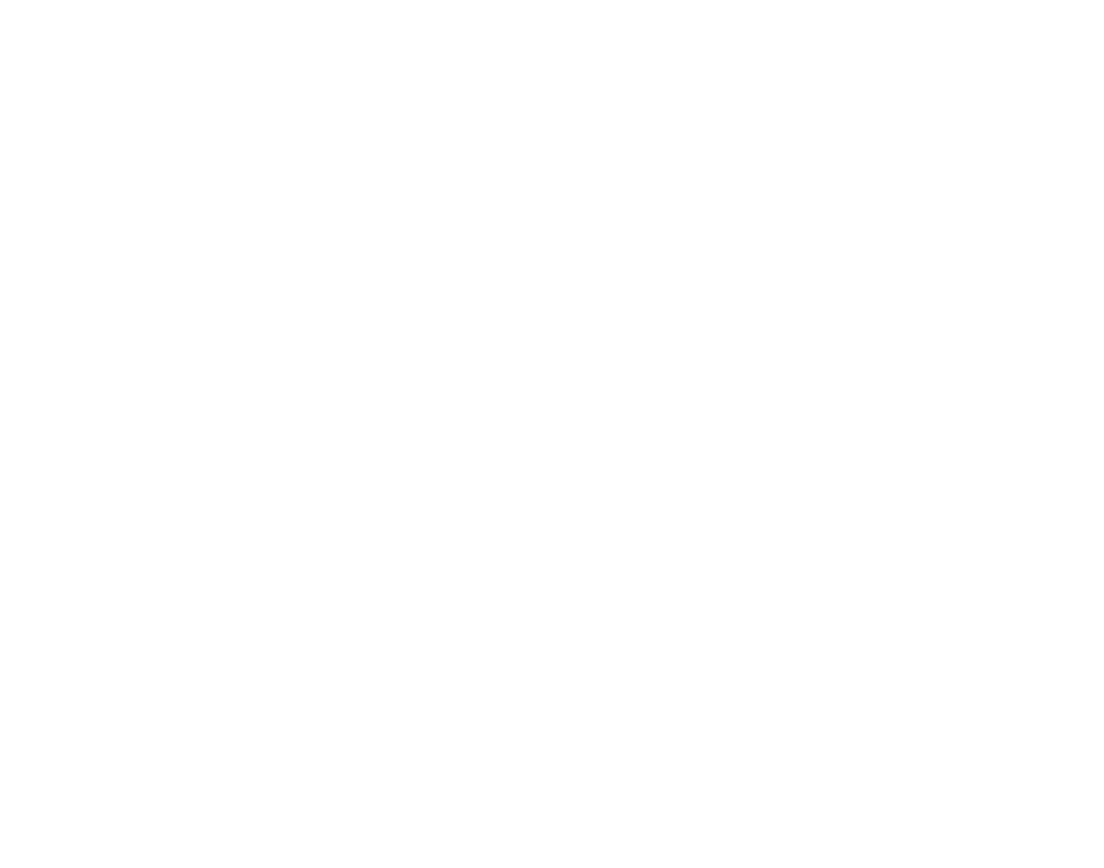 [Speaker Notes: https://www.youtube.com/watch?v=ELBRIJdVcLI

These videos are taking from a project University Alliance undertook  based on a series of in depth interviews with students.  The clear message they gave us was about the depth and breadth of experience available at university and the importance of students being able to shape their own experience, built through taking advantage of the myriad of opportunities on offer.

When we came to look at the issue of quality once more we felt that this was an important starting point – the point being that quality cannot be reduced to a single indicator and that there will never be a “one size fits all” definition of quality.]
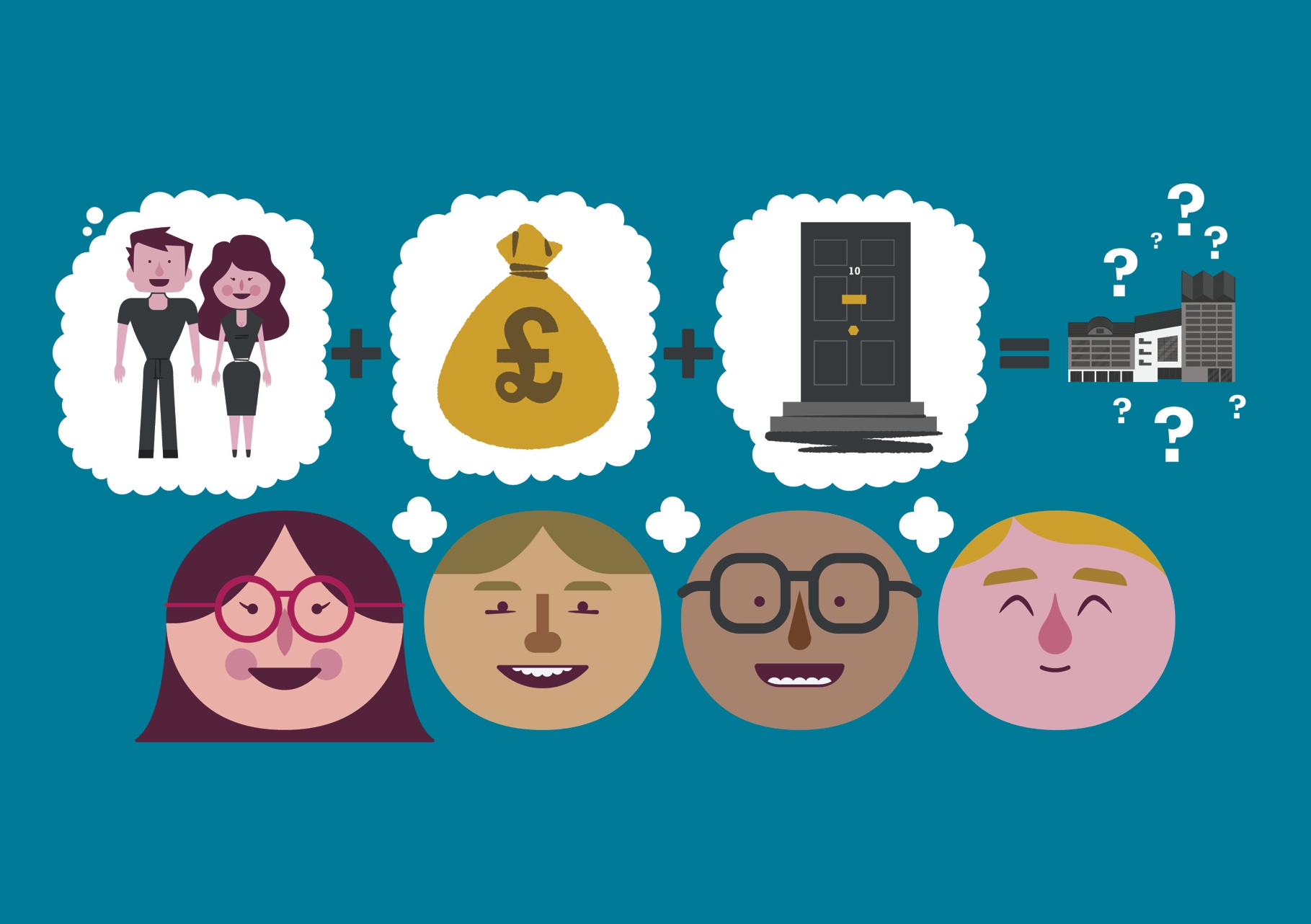 How is quality currently secured? 
More safeguards than ever before
Statutory protection “university”
Key Information Sets
Unistats 
Internal validation
Subject benchmarks
Framework of HE Qualifications
UK Quality Code
Collaborative approach
Shared responsibility
External examiners
Internal student questionnaires
National Student Survey
League tables
SLC funding in three instalments
CUC Code of Practice
QAA review every six years
QAA themed reviews
Student engagement
PSRBs
Internal complaints procedure
OIA
Cause for concern procedure
European qualifications framework
​
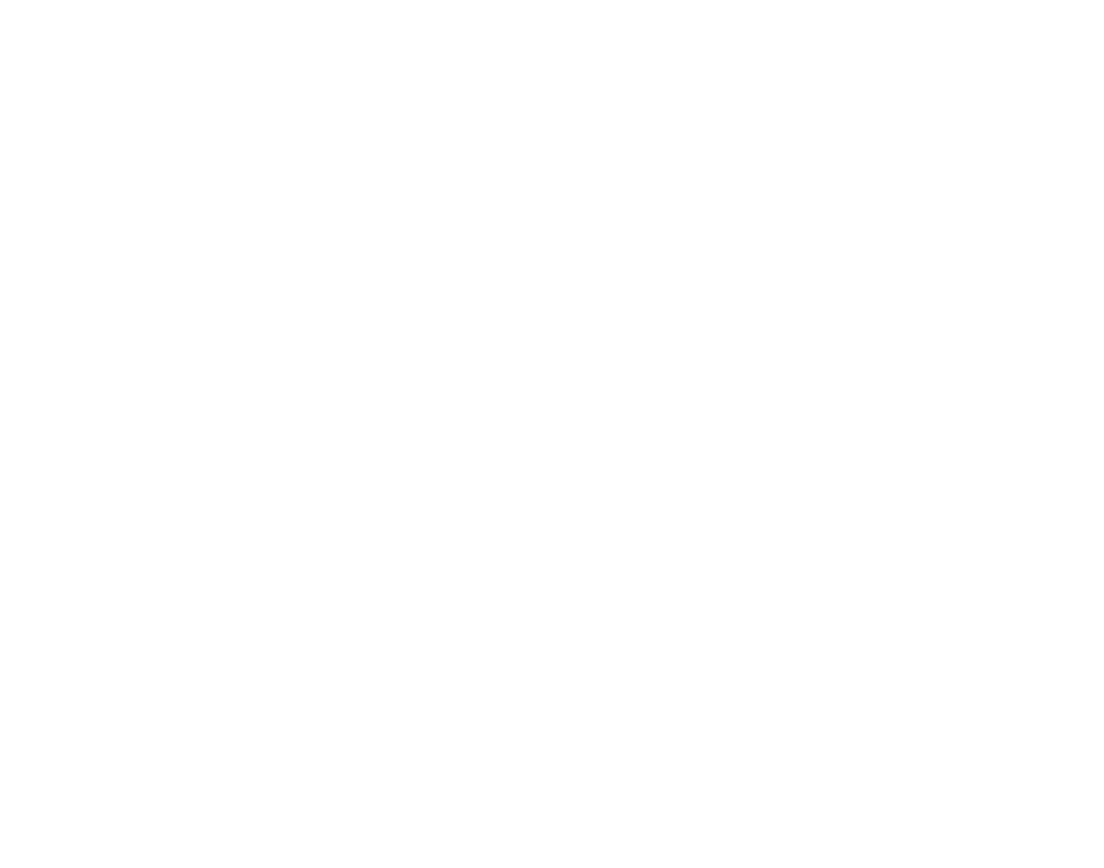 [Speaker Notes: A second starting point for our report was to set out the existing drivers and protection for quality already in the system – as you can see there are many.

Within this I would highlight a couple of key principles to hold onto as we face change in the system.  I would highlight the following:

High thresholds for degree-awarding powers and university title
Non-interference of the Government in what is taught and who is admitted
All HE providers developing and signing up to agreed descriptions of quality and standards
External checks that all HE providers are keeping to these
Excellent public information 
Funding by retention]
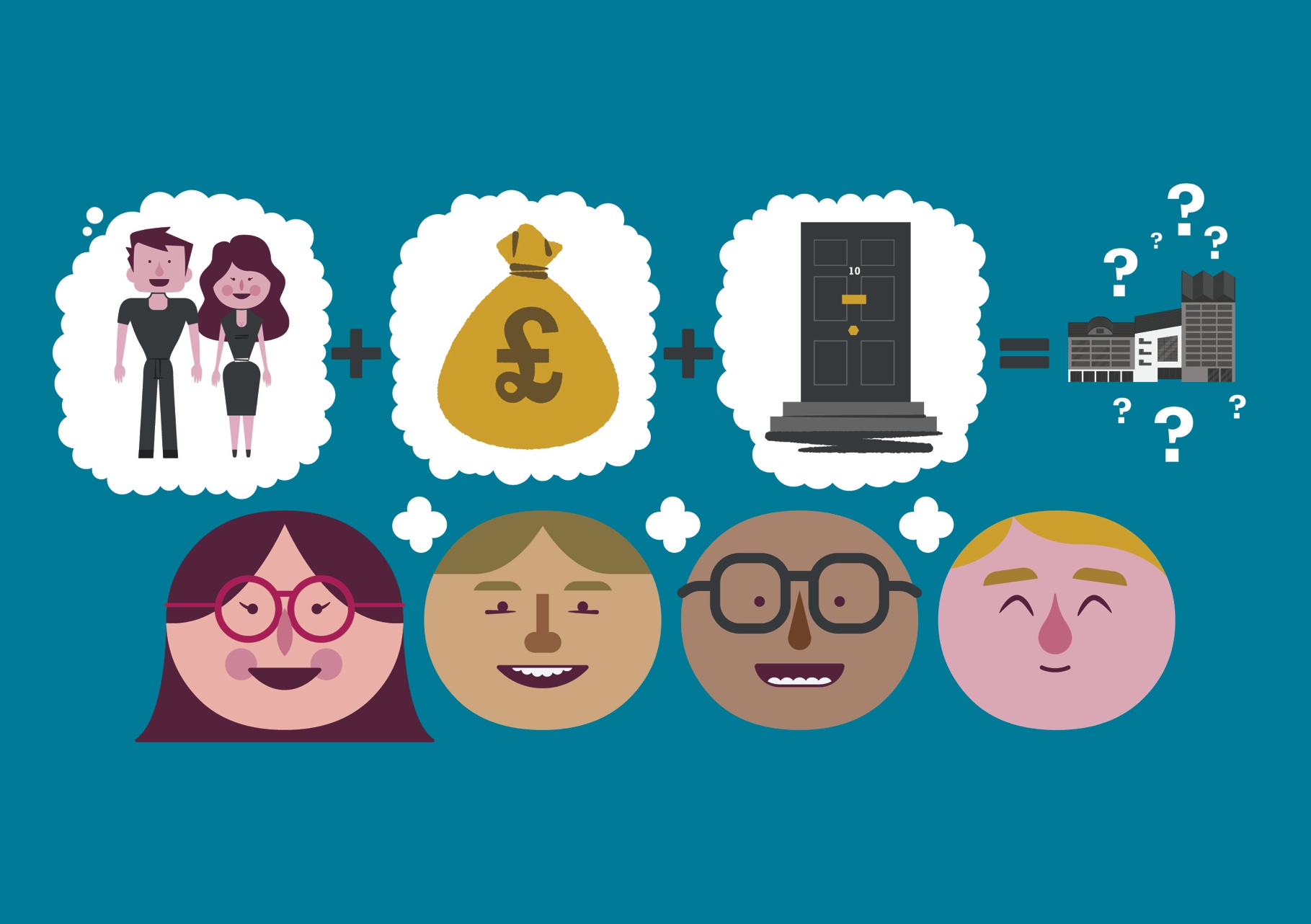 Change in numbers
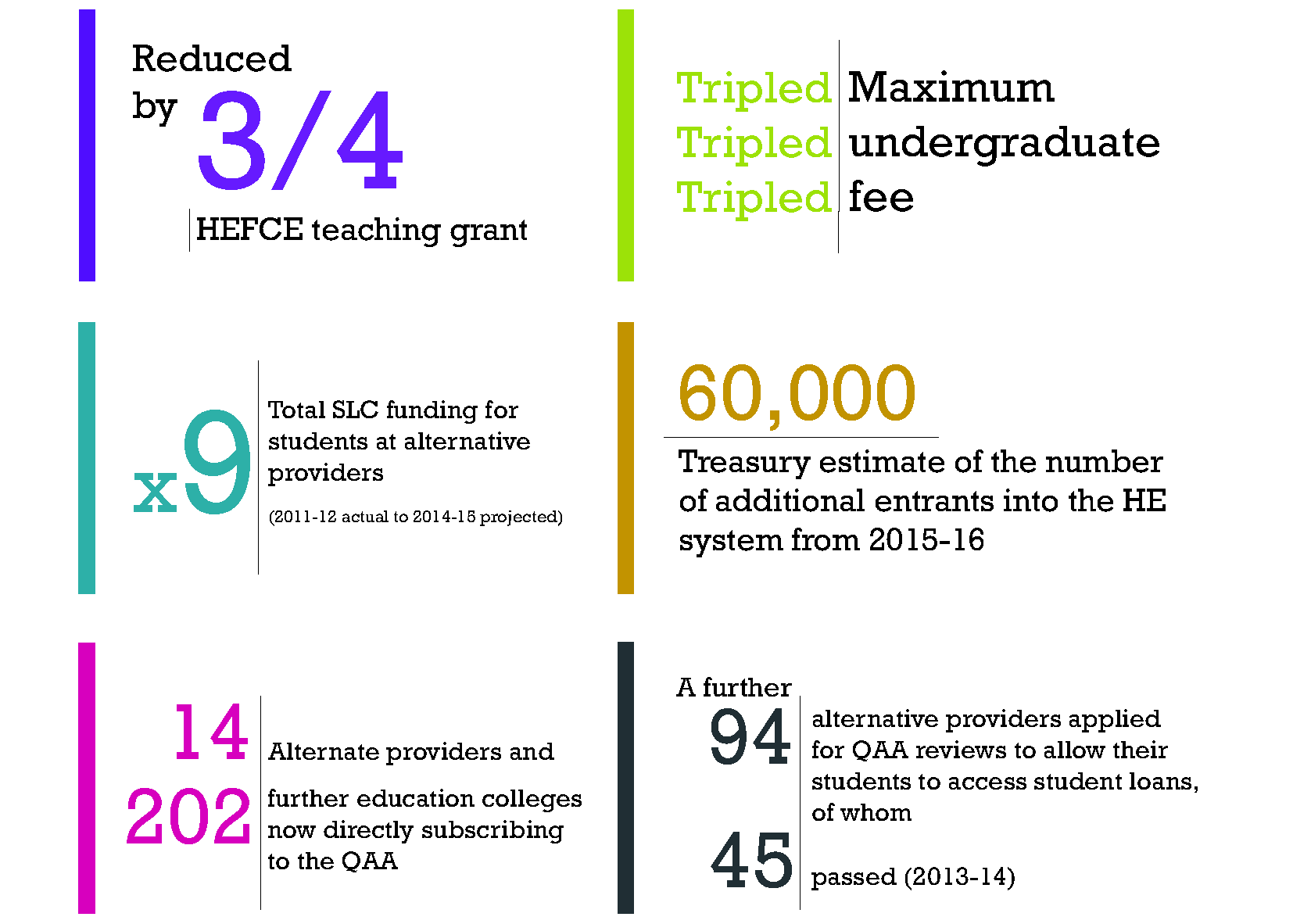 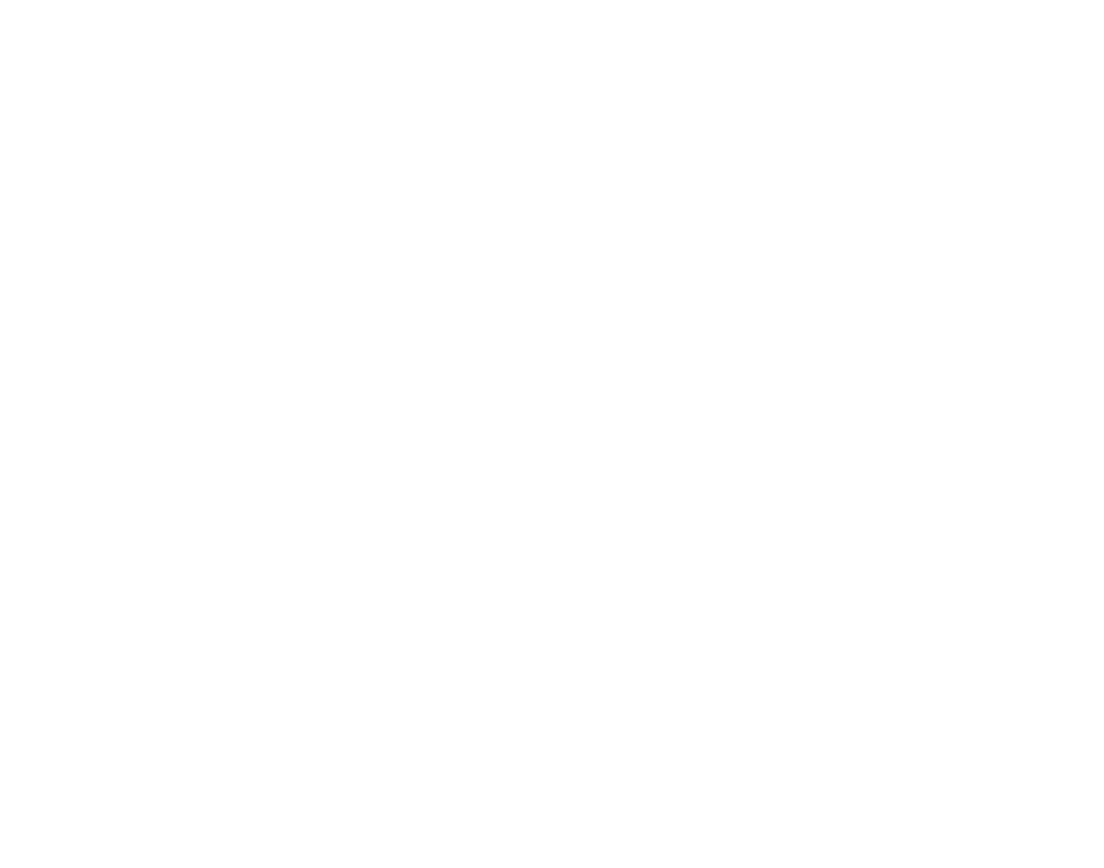 [Speaker Notes: So now we have set out our baselines let us take a moment just to appreciate the scale of change that the sector is currently facing.

Which leads me onto the central question of our report: how do we ensure quality in this changing, expanding system?  We believe that there are four key areas to focus on:

Regulation
Managing risk
Ensuring parity for all students, wherever they study
Recruitment, retention and student success]
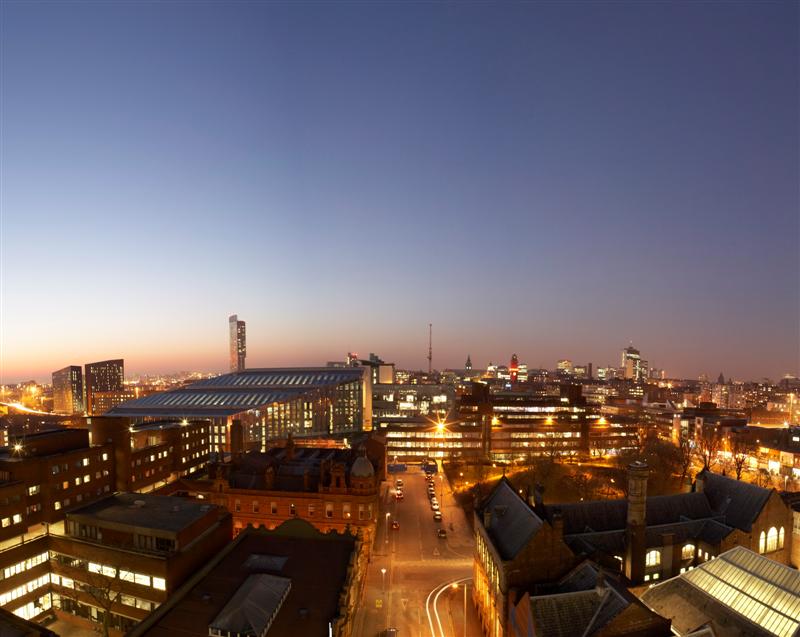 Managing quality in an expanding system:

		Regulation					Parity for all students		

					Managing risk			Student success
[Speaker Notes: Regulation: 
Balanced approach – external accountability and self-regulation
Single regulatory body
Powers, resources and procedures to do the work

Managing risk:
Risk-based quality assurance system
Collaborative provision
Institutional and programme failure

Parity for all students
Access to information
Access to independent complaints procedure - OIA

Student success
Minimum entry requirements remain a blunt instrument
Funding on the basis of retention
Supportive funding environment]
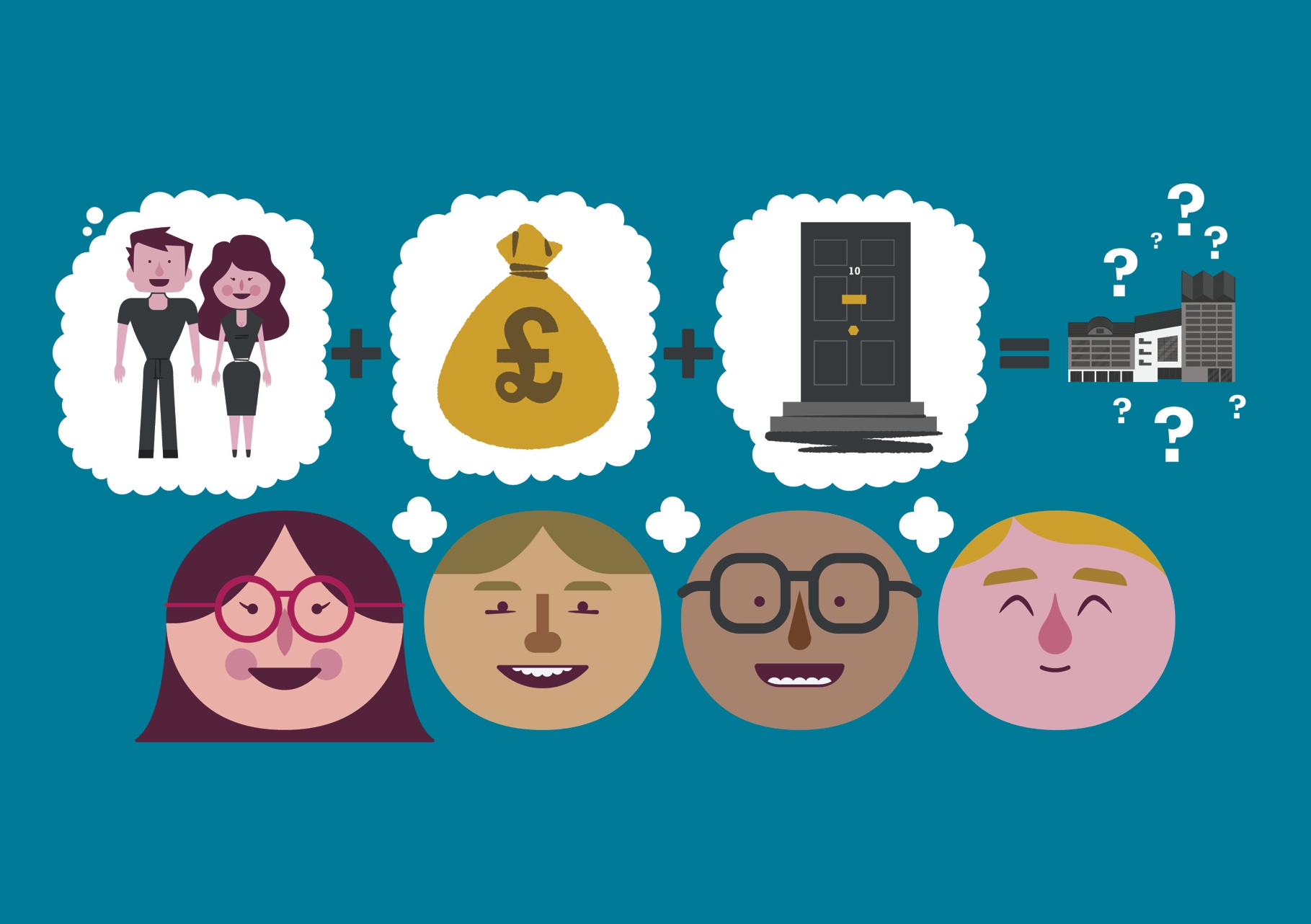 Value for money / Transparency
£9,000 fee


	But a 45% RAB subsidy


	50:50 share of investment overall


	£5,000 average graduate contribution
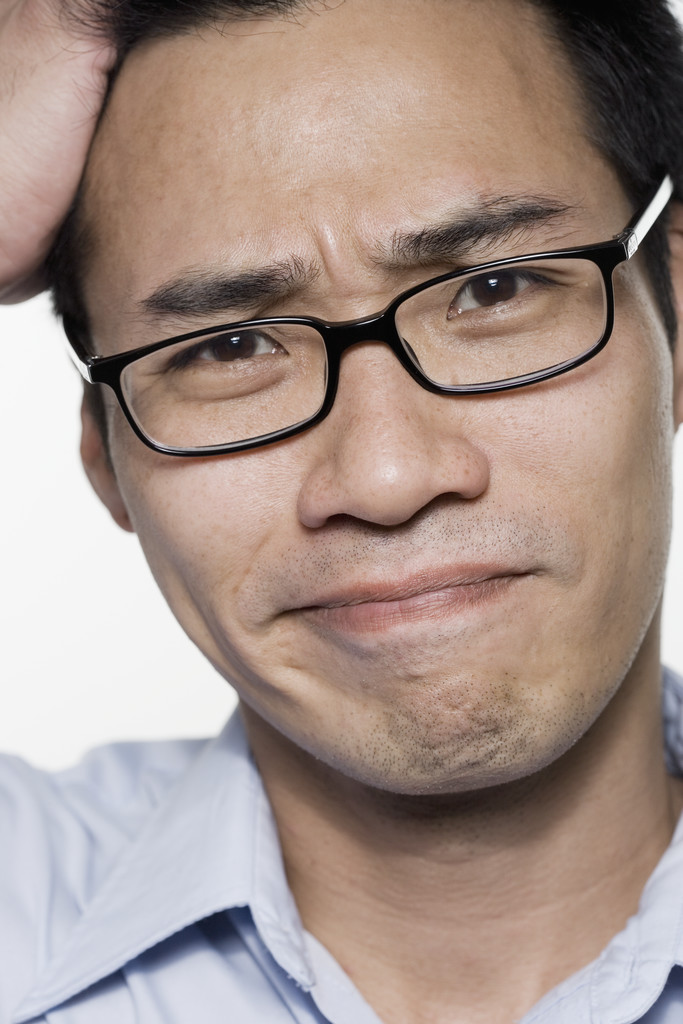 ​
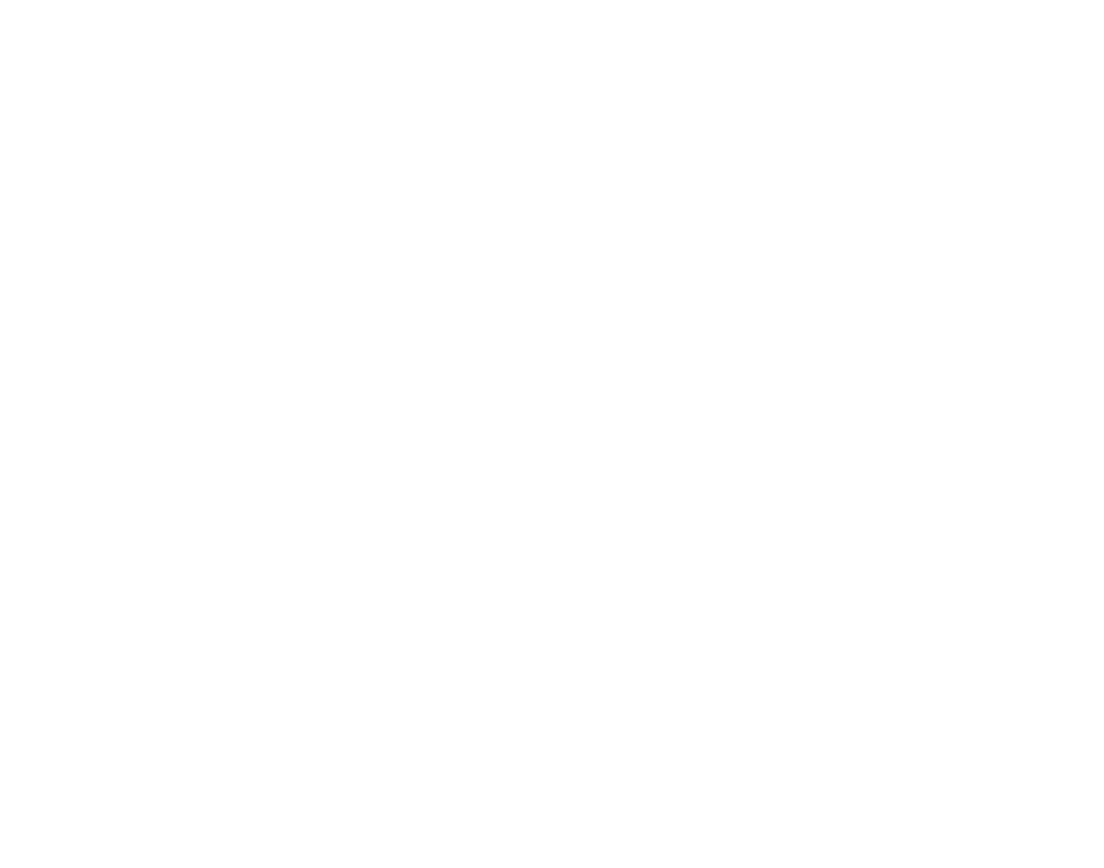 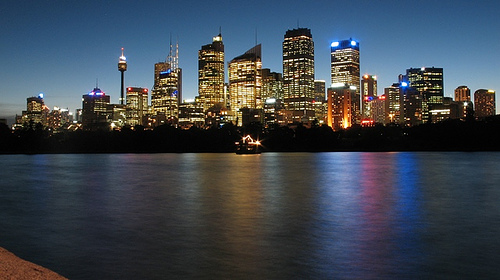 Australia
HEPI report: Clear water
Uni_funding
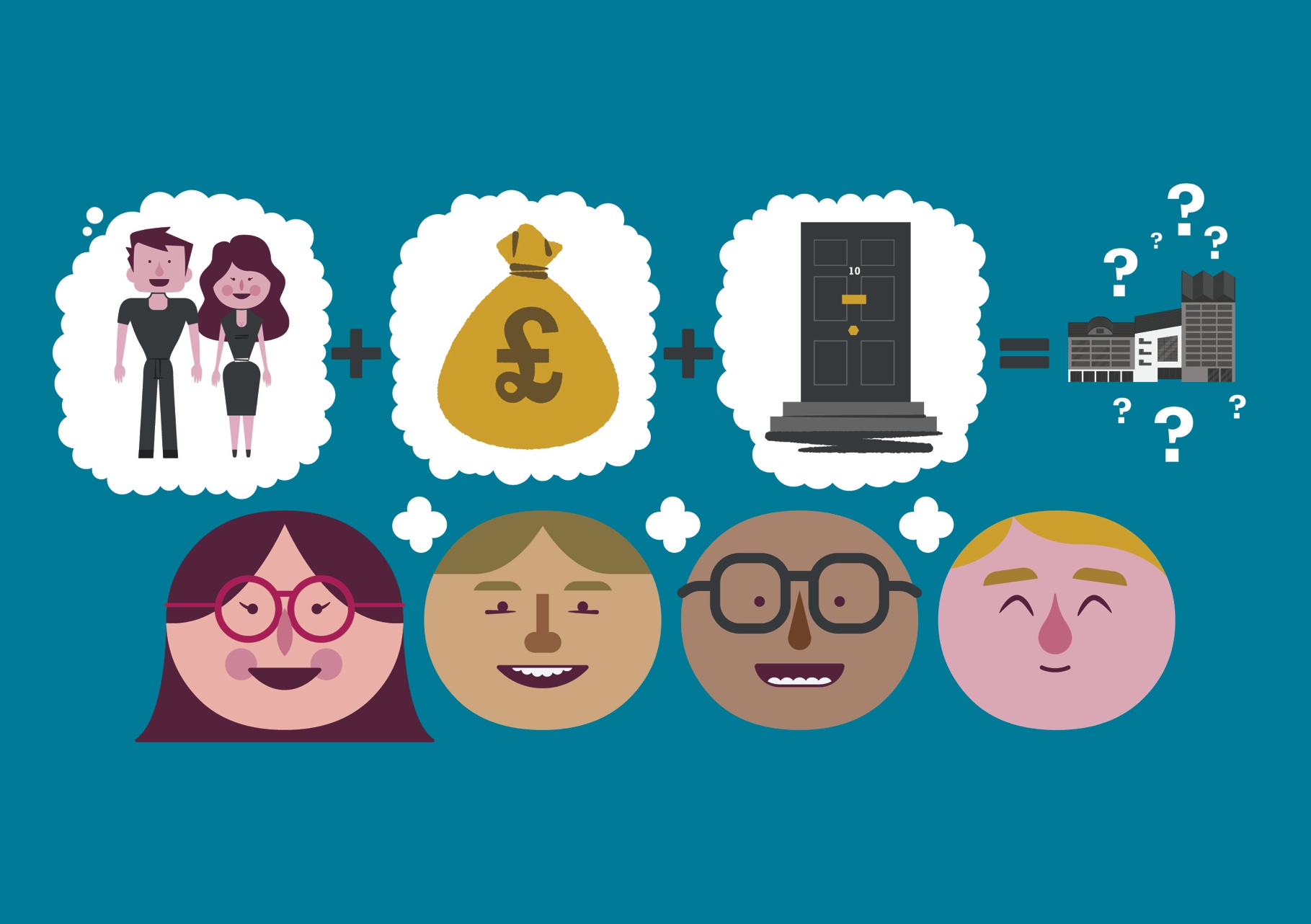 Thank you
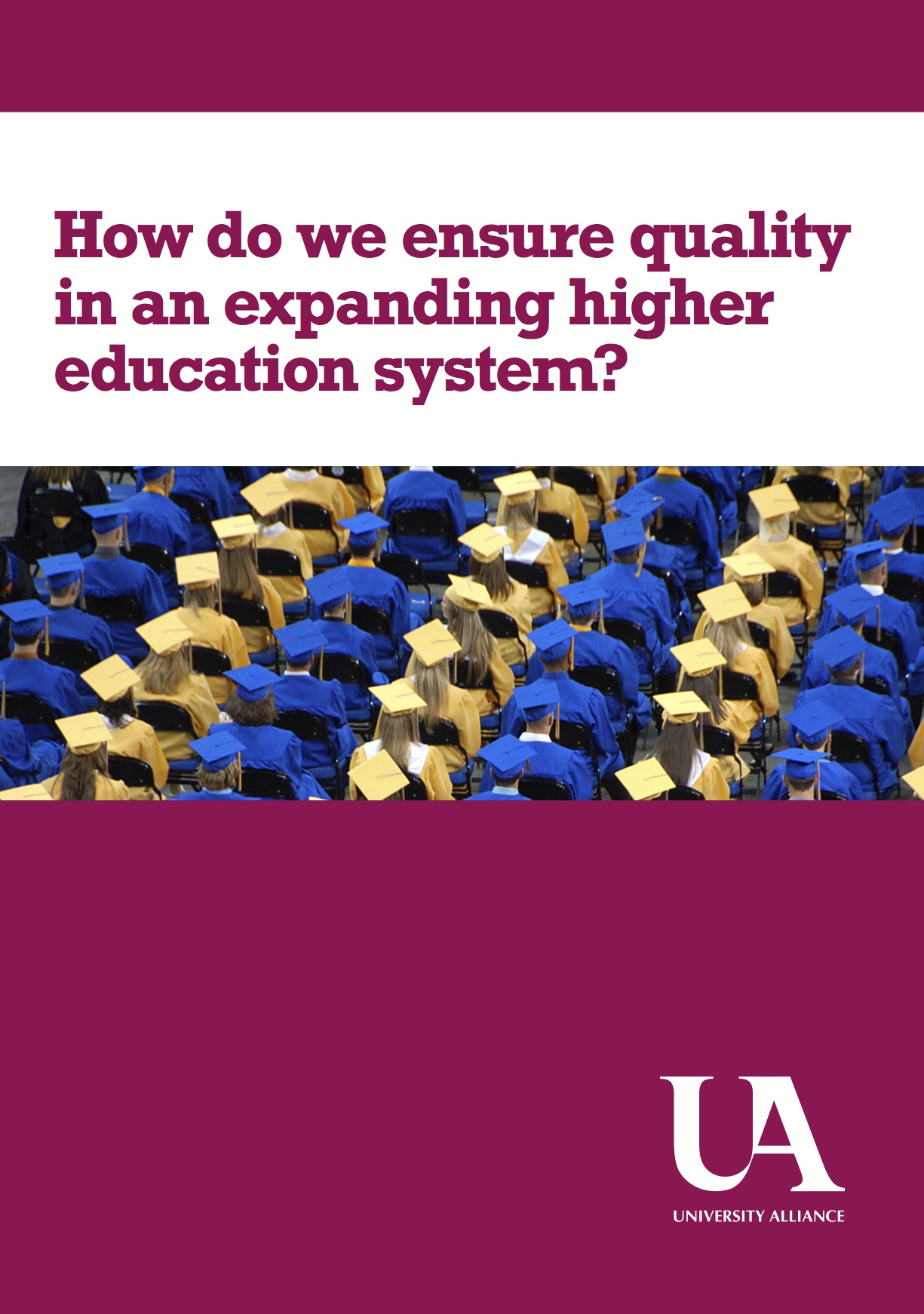 www.unialliance.ac.uk

@unialliance

libby@unialliance.ac.uk
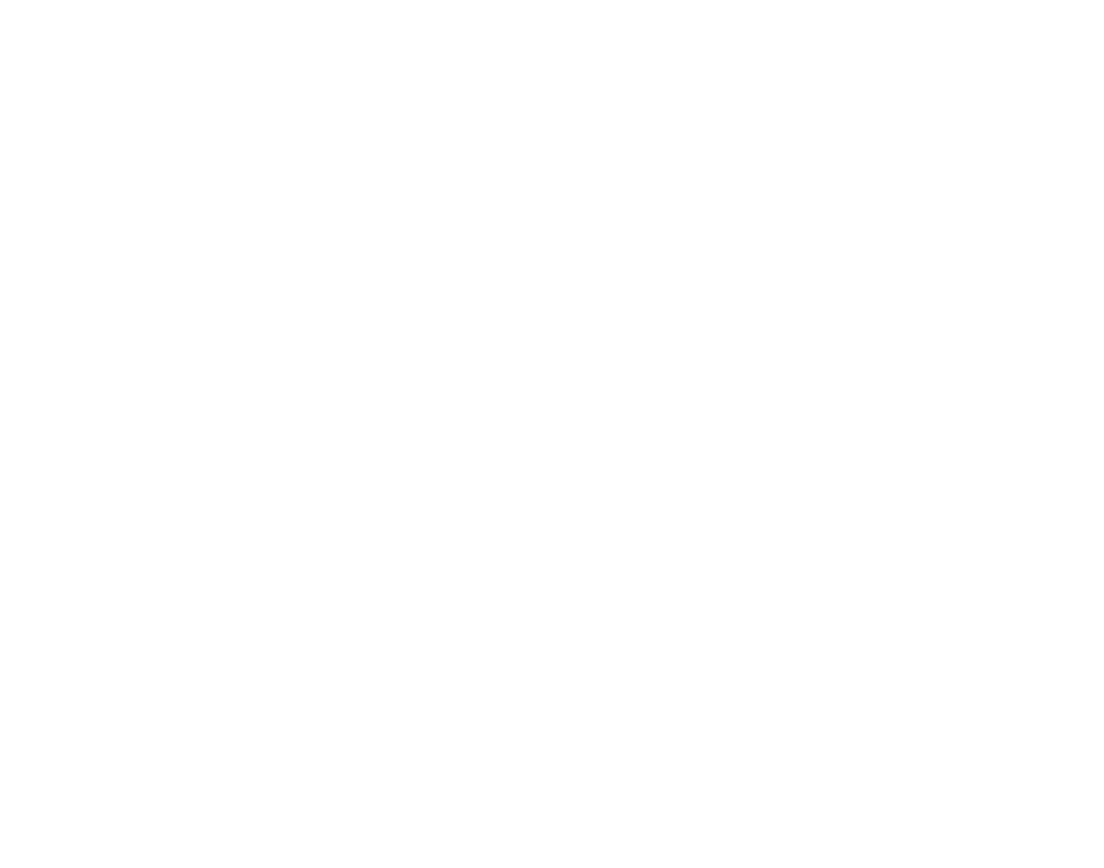